Popis vztahů mezi proměnnými
Průměrný roční počet úmrtí souvisejících s opiáty (2009–2013) a nejlepší dostupné údaje odhady problémových uživatelů opiátů – Co nám ukazuje tento graf? Proč ho používáme?
(zdroj grafu a dat: EMCDDA assessment of drug-induced death data and contextual information in selected countries)
Kovariance
Kovariance
Míra toho, jak dvě proměnné variují společně.
Jaké máme míry variace?
Kovariance - výpočet
Pro připomenutí rozptyl neboli variance:
var(X)=E[(X−E[X])2] 

Lze rozepsat:
var(X)=E[(X−E[X])∗(X−E[X])]

Kovariance:
cov(X,Y)=E[(X−E[X])∗(Y−E[Y])]
E(X), E(Y) ... střední hodnoty veličin
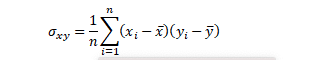 Kovariance
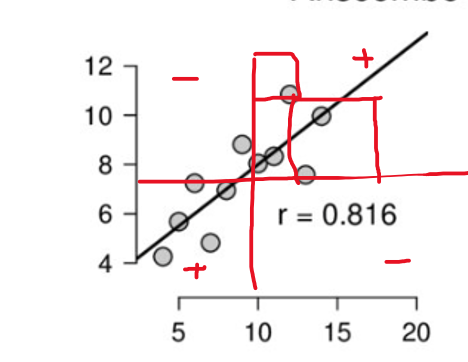 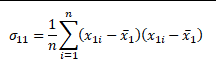 [Speaker Notes: odpovídá nějaké funkci? Parabola a kvadratická funkci – vliv vyjádřen druhou mocninou]
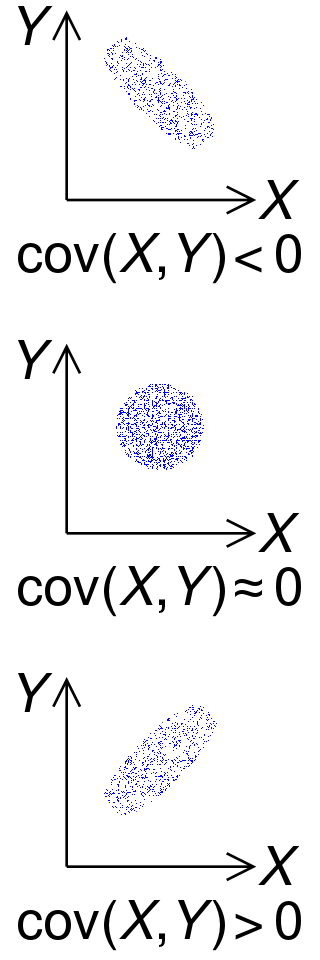 Kovariance
cov(X,Y) < 0 - mezi veličinami X a Y je inverzní vztah (jedna roste a druhá klesá a naopak)
cov(X,Y) = 0 - veličiny X a Y jsou navzájem nezávislé
cov(X,Y) > 0 - veličiny X a Y se pohybují stejným směrem (současně rostou nebo klesají)
zdroj obrázku: https://en.wikipedia.org/wiki/Covariance
Korelace?
Korelační koeficienty
Nepraktičnost kovariance
Hodnoty kovariance nejsou samy o sobě příliš vypovídající (stejně jako hodnoty rozptylu)
Problematická interpretace – hodnota odvisí od rozptýlenosti obou proměnných
Hodnoty kovariance mají příliš velké rozpětí (teoreticky nabývají hodnoty od mínus nekonečna do plus nekonečna)
 nutnost standardizace
 Proto využíváme standardizovanou verzi kovariance (korelaci), která nabývá hodnot od -1 do 1
Jak standardizujeme? Pearsonův korelační koeficient
Vytvořil Pearson
Vydělíme kovarianci součinem směrodatných odchylek (standardizujeme)
ρ=cov(X,Y)/(σX∗σY)
Pearsonův korelační koeficient
Intervalový nebo poměrový charakter proměnných; 
Lineární vztah; 
Dvojrozměrné normální rozložení (řešíme v případě dvou proměnných).
Pearsonův korelační koeficient: interpretace
Hodnoty od -1 do 1
Korelace je míra lineární asociace (lineární z latinského linearis: tvořeno přímkami), ale není to lineární metrika síly vztahu
Interpretace korelačního koeficientu: Pearsonův korelační koeficient na druhou vyjadřuje podíl rozptylu v jedné proměnné, který dokážeme predikovat při znalosti druhé proměnné
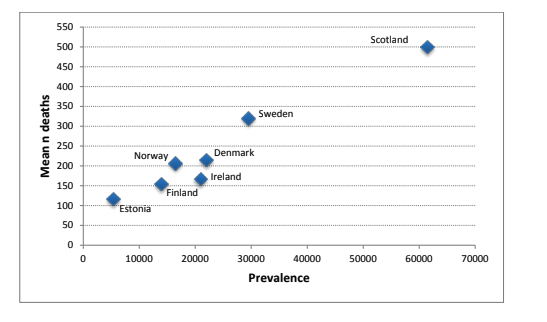 Korelace zachycuje lineární vztah
zdroj: https://en.wikipedia.org/wiki/Correlation
Pearsonův korelační koeficient
Nabývá hodnot <1;1>
0 = závislost není
1 = perfektní závislost (hodnoty obou proměnných společně rostou)
– 1 = perfektní závislost, ale opačná (jedna hodnota klesá, druhá stoupá)
Jak silná je souvislost? Pearsonův koeficient
Hodnoty -1 a +1 odpovídají dokonalému lineárnímu vztahu
Doporučení pro hodnotu r:
+/- 0,1 - 0,3 = slabá souvislost
+/- 0,3 - 0,5 = středně silná
+/- 0,5 - 1 = silná souvislost
Nicméně záleží na kontextu
Korelace měří pouze lineární souvislost
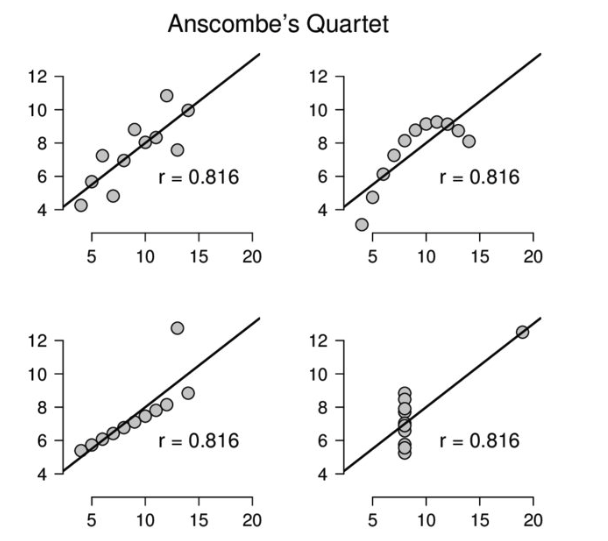 Že se neobjeví korelace neznamená, že není mezi proměnnými vztah
Pouze se neobjevil lineární vztah
Pro který z těch 4 obrázků je nejvhodnější proložit přímku?
Korelace měří pouze lineární souvislost
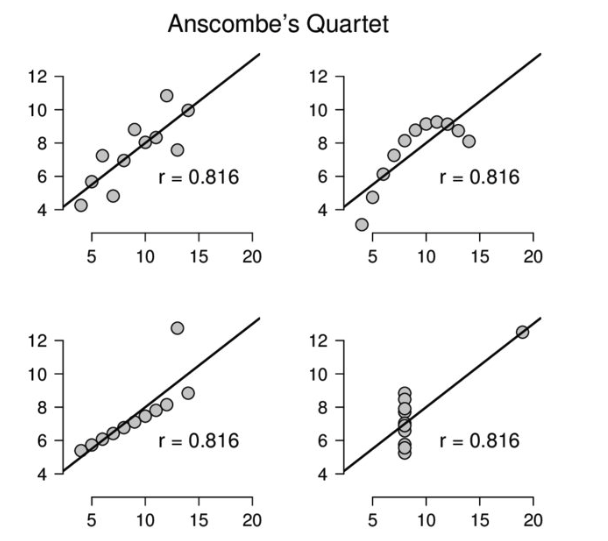 Obrázek 3.
s významným odlehlým pozorováním, které posouvá přímku
Může být například chyba měření
[Speaker Notes: odpovídá nějaké funkci? Parabola a kvadratická funkci – vliv vyjádřen druhou mocninou]
Korelace měří pouze lineární souvislost
Obrázek 2. – odpovídá nějaké funkci?
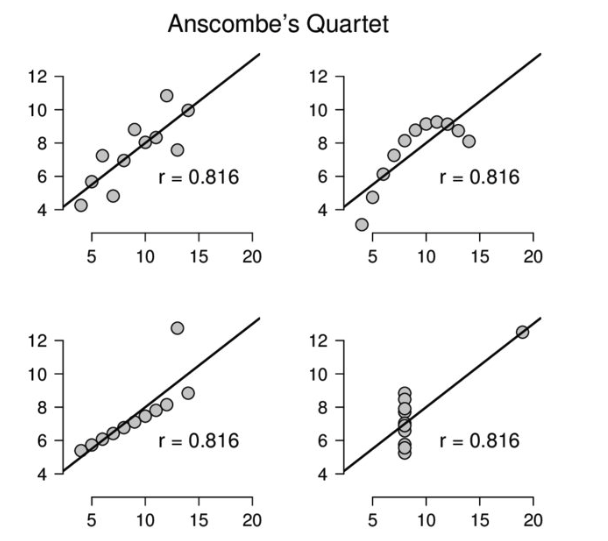 [Speaker Notes: odpovídá nějaké funkci? Parabola a kvadratická funkci – vliv vyjádřen druhou mocninou]
Korelace měří pouze lineární souvislost
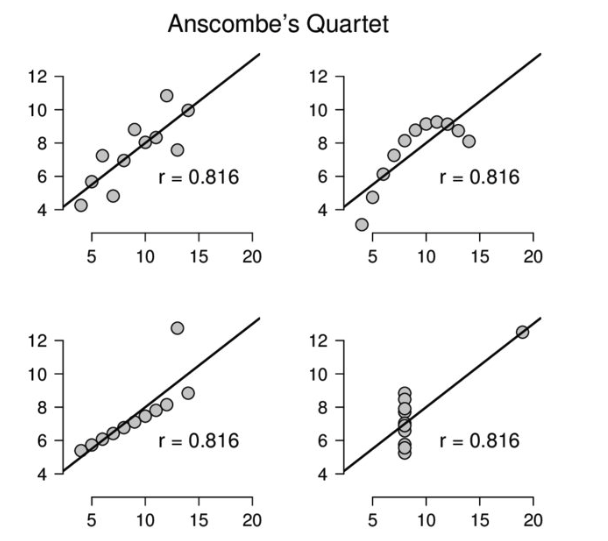 Obrázek 2. – kvadratická funkce
Důležitost zobrazení
Kdybychom použili model zohledňující tento typ vztahu, tak získáme lepší výsledky
Důležitost vizualizace a zobrazení dat
[Speaker Notes: odpovídá nějaké funkci? Parabola a kvadratická funkci – vliv vyjádřen druhou mocninou]
Korelace měří pouze lineární souvislost
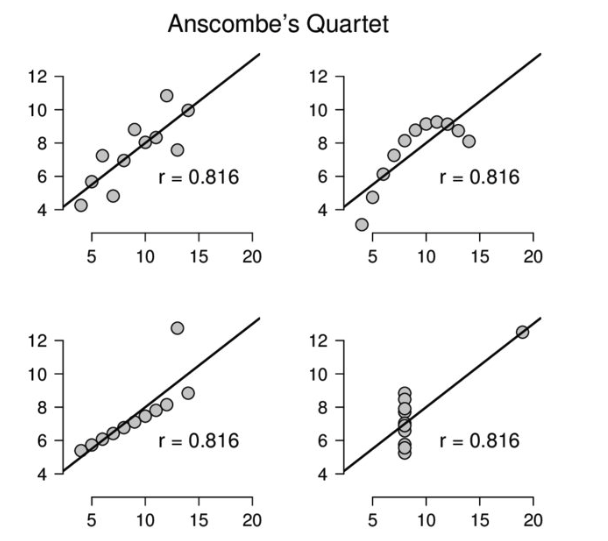 Obrázek 4.
odlehlé pozorování způsobuje, že korelace nám ukáže vztah, který ale v datech není
Důležitost vizualizace
[Speaker Notes: odpovídá nějaké funkci? Parabola a kvadratická funkci – vliv vyjádřen druhou mocninou]
Spearmanův korelační koeficient
Převede pozorování na pořadí z nich se vypočítá Pearsonův koeficient
Jde o neparametrickou metodu (nespoléhá se na předpoklad konkrétní základní distribuce nebo na jakékoli jiné specifické předpoklady o parametrech populace), která využívá při výpočtu pořadí hodnot sledovaných veličin, nevyžaduje tedy normalitu dat
Výhodou je, že lze tuto metodu použít pro popis jakékoliv závislosti - lineární i nelineární
Spearman: příklad
(Zdroj: https://portal.matematickabiologie.cz/index.php?pg=aplikovana-analyza-klinickych-a-biologickych-dat--analyza-a-management-dat-pro-zdravotnicke-obory--zaklady-korelacni-analyzy--spearmanuv-korelacni-koeficient)
Spearmanův korelační koeficient
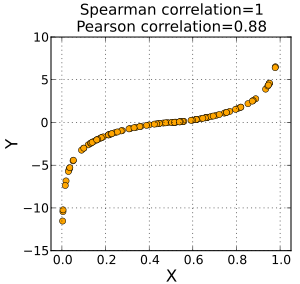 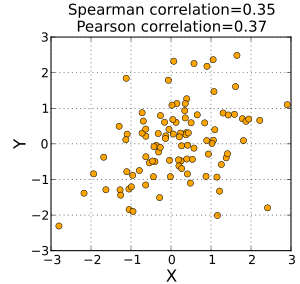 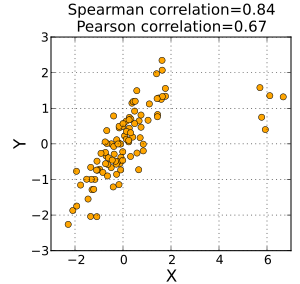 (zdroj: https://en.wikipedia.org/wiki/Spearman%27s_rank_correlation_coefficient)
Korelace není kauzalita!
Příklad falešné korelace
Korelace počtu vražd a prodané zmrzliny
Proč tomu tak bude?
Příklad falešné korelace
Korelace počtu vražd a prodané zmrzliny
Proč tomu tak bude?
 teploty a letní měsíce
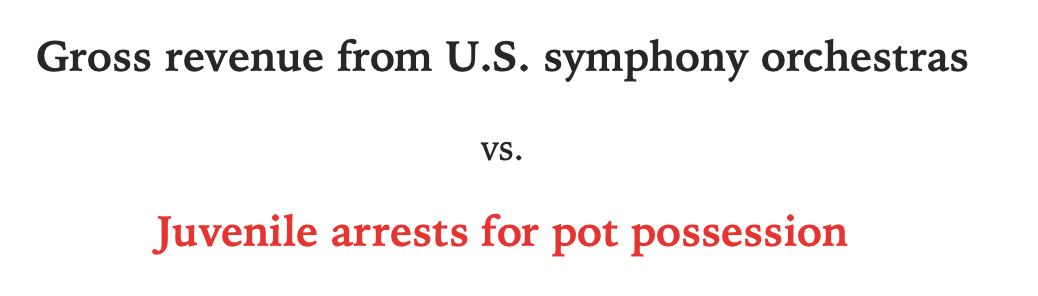 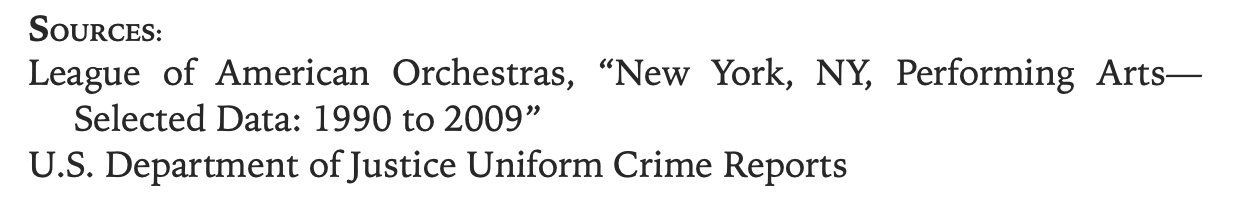 Zdroj:  Vigen (2015)
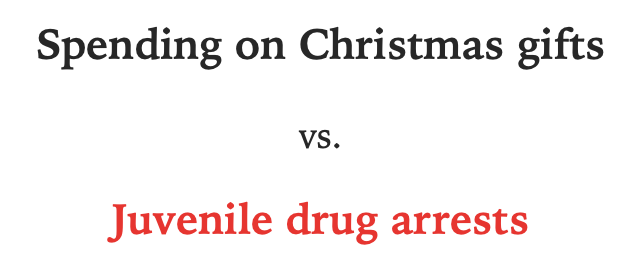 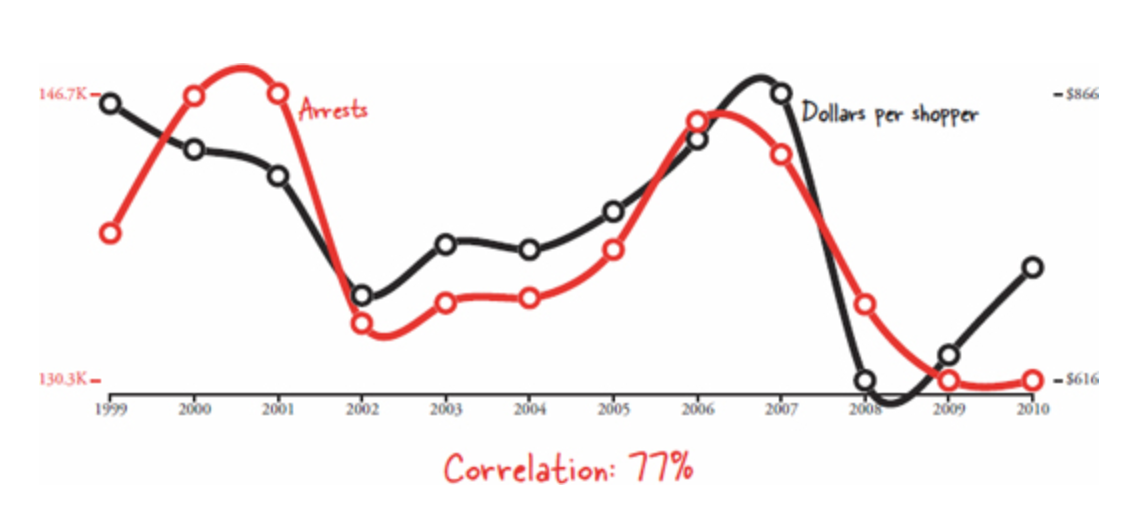 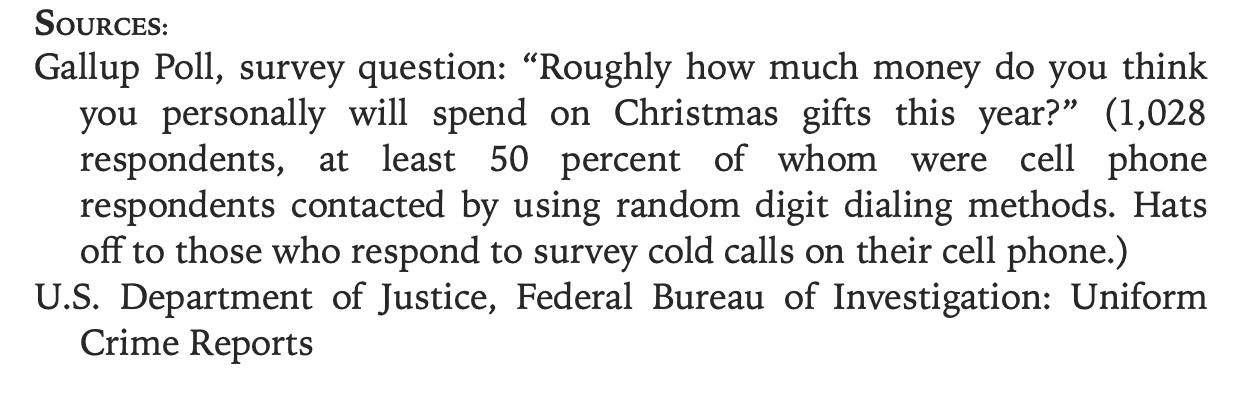 Zdroj:  Vigen (2015)
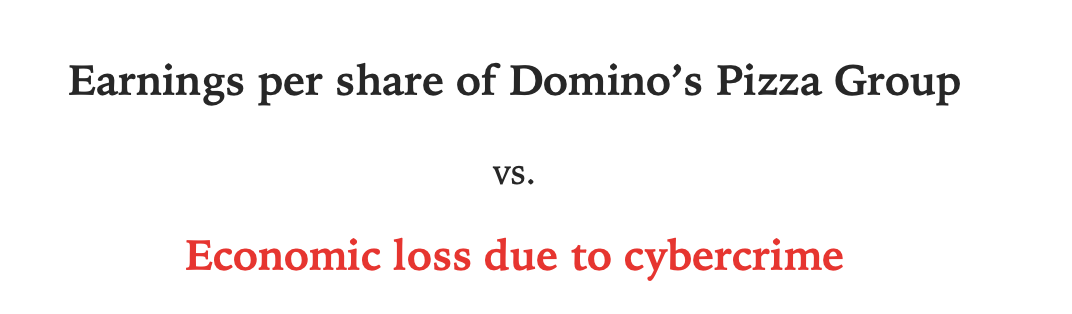 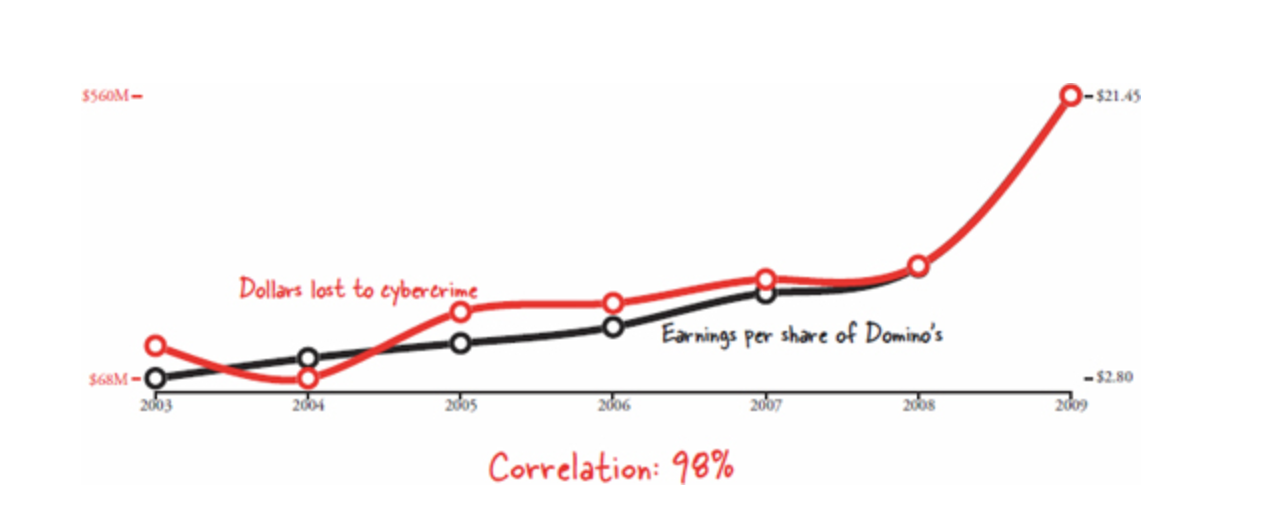 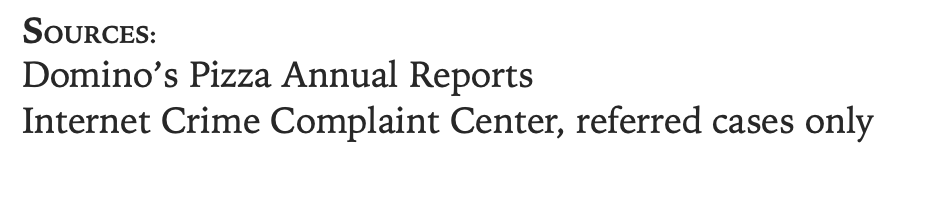 Zdroj:  Vigen (2015)
Další příklady falešných korelací
http://www.tylervigen.com/spurious-correlations
Kauzální mechanismy
Kauzální vztahy jsou komplexní a mohou působit proti sobě.
Příklad
Jaký byl použit korelační koeficient a proč myslíte, že byl použit?
Jaký bude vztah mezi testem CAGE a výší měsíční útraty za alkohol?